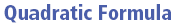 Solving Quadratic Equations:Quadratic Formula
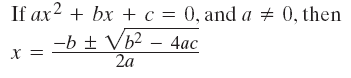 Not every quadratic equation can be solved by factoring or by taking the square root!
Solve using Quadratic Formula
Solve using Quadratic Formula
Solve using Quadratic Formula
Solve using Quadratic Formula*
Solve using Quadratic Formula
Solve using Quadratic Formula
Solve using Quadratic Formula